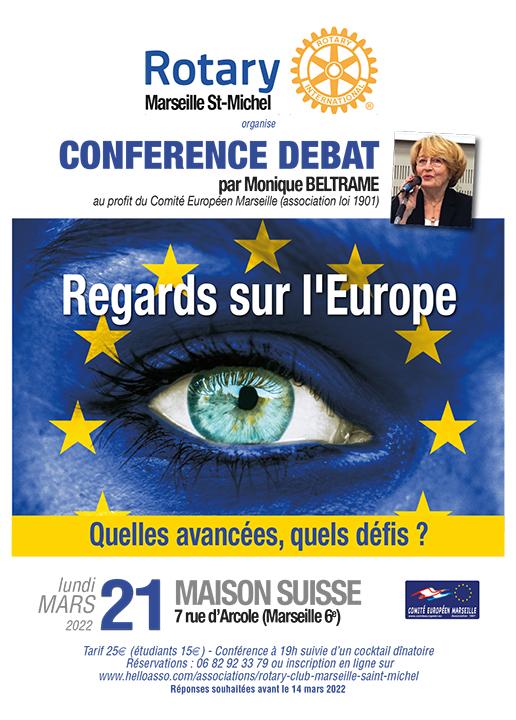 «Ce  qui nous arrête c’est la peur du changement et pourtant c’est du changement que naîtra notre salut » 
Jean Monnet
« L'Europe se fera dans les crises et elle sera la somme des solutions apportées à ces crises. »
 Jean Monnet
les avancées, quels défis
Une aube d’espérance
-Le troisième millénaire   s’est ouvert sur  un avenir riche en promesses pour l’Union européenne et pour l’Occident.
-Un miracle s’est  produit la « Chute du mur de Berlin » en une nuit le 9 novembre 1989 qui aboutit à la réunification  de l'Allemagne .le 3 octobre 1990.
Fin de l’Union soviétique le 25 décembre 1991
-L’Europe à son apogée : L’Euro  devient  le 1Er janvier 2001 la deuxième devise internationale, témoignage de la puissance économique et commerciale de l’UE , œuvre du Président Giscard d’Estaing et du Chancelier Helmut Schmidt pour mettre le Marché commun à l’abri des fluctuations nationales et garantir la souveraineté monétaire à la Communauté européenne.
« Rien n’est acquis à l’homme, ni sa faiblesse ni sa force et quand il croit serrer son bonheur, il le broie » Aragon
Il arriva deux événements dramatiques qui firent vaciller l’Occident : 
-Le 20 mars 2003: la guerre en Irak. Deux ans après le 11 septembre 2001. Le Président américain George W Bush, et ce sans le soutien des Nations unies, envahit l’Irak détenteur supposé d’armes de destruction massives. 
-29 Mai 2005 : Rejet du Traité établissant une constitution pour l'Europe rejeté par le pays porteur du projet européen : la France
Le NON français : un séisme
Le 30 mai démission du 1er Ministre, Jean-Pierre Raffarin 
 Outre Rhin le Chancelier Gerhardt Schröder, ardent défenseur du Traité se retire.
Vladimir Poutine, déjà, à l’affut lui offre le poste de Président Directeur Général de Gazprom : succès commercial et  mise à mal de la solidarité européenne  en évitant ainsi les anciens satellites russes et l’Ukraine .  
Le 29 novembre 2005 à  Barcelone, pour célébrer 10 ans d’efforts engagé par le processus de Barcelone , destiné à créer un espace de paix en méditerranée, les 25 chefs d’État et de gouvernement de l’UE se trouvent  seuls. Aucun Dirigeant de la rive Sud ne s’est déplacé en dehors de Mahmoud Abbas de l’Autorité palestinienne. 
L’Europe n’est plus. 
L’influence de la France s’efface au profit de la Grande Bretagne. La méthode communautaire cède le pas à l’intergouvernementale  et aux intérêts nationaux .
Première crise : le Brexit
« Il n’est pas bon que les Anglais obtiennent des conditions particulières et une situation spéciale dans leurs rapports avec les autres , ni même qu’ils puissent espérer en bénéficier… J.M Mémoires 
Face à l’incapacité des continentaux à défendre ce grand projet pour construire la paix dans le respect mutuel et l’entente économique, les Britanniques ont obtenu tout ce qu’ils souhaitaient, le retrait de tout symbole de l’UE, le refus des mesures sociales et de la Charte des Droits fondamentaux, exceptions que réclame la Pologne, rejet des symboles de l’UE,  refus d’un ministre des affaires étrangères qui devient Haut Représentant des Affaires Extérieures. L’unanimité pour les questions régaliennes, devient synonyme de paralysie.
. Sans conviction l’Union européenne tend vers une zone de libre-échange, se transformant  en une addition de petits privilèges et une superposition de règlementations privant la communauté de toute capacité à se projeter dans l’avenir.
Première Crise : BREXITREFERENDUM Britannique - 24 juin 2016
Devant l’affolement des 27 face au départ d’un grand pays , David Camerone eut l’arrogance d’exiger 3 conditions inouïes :
-l’assimilation des travailleurs européens  à des immigrés 
- la non-reconnaissance du principe fondateur du Traité de Rome « établir les fondements d’une union sans cesse plus étroite entre les peuples européens ».
- le Droit de regard sur la politique de l’Euro alors que Londres avait refusé la monnaie unique 
Heureusement le peuple trancha. Le Royaume Uni s’arracha aux rives du continent. 
C’est alors que l’impensable se réalisa et l’ Europe fit bloc contre l’adversité grâce à la fermeté et la diplomatie de  Michel Barnier,  chargé de la conduite des négociations par  la Commission  européenne sous la présidence de Jean- Claude-Juncker. 
 Pour la première fois depuis l’élargissement l’unité des 27 permit à l’Europe de faire face aux tentatives de David Camerone pour diviser les 27. Devant l’adversité les peuples d’Europe unirent leurs efforts pour la première fois .
1er Crise: BREXIT Le 31 janvier 2020le ROYAUME UNI  QUITTE l’UNION EUROPEENNE
Le gouvernement britannique, fort en déclarations, parait bien rétréci en possibilité d’extension économique et d’action géopolitique. 
Les décisions se prennent à Washington ou à Bruxelles.  
A quand le retour ? comme l’écrivait Jean Gérard Lieberherr, beau-fils de Jean Monnet, il se fera au fil  d’accords sur la base des fondamentaux européens.
2020    DEUXIÈME CRISE : LA PANDÉMIE 2020  Un esprit de solidarité à la dérive
-Londres a définitivement rompu les amarres avec le continent . Mais déjà un autre fléau s’abat sur le Monde et l’Europe : la COVID 19
-Le Conseil européen Extraordinaire des 20 et 21 février 2020 réuni à Bruxelles consacré au Budget de l’Union pour la période 2021 – 2027 fut un concert dissonant où chacun joua sa partition.
-Impasse d’autant plus navrante que le budget dont dispose l’Union est dérisoire 1% du Produit Intérieur Brut (PIB) de chaque État ! (la France utilise pour ses dépenses publiques près de 57% de son PIB. Le budget fédéral des USA dispose de 15% du PIB de chacun des 50 États) 
-L’UE parvient pourtant à réaliser des miracles tant à l’intérieur que sur le plan international 
-mais se trouve est dans l’incapacité de répondre aux projets essentiels à son économie  : la Recherche, l’indépendance numérique, la lutte contre le changement climatique, la Défense et la sécurité, les grandes migrations, le développement, la régulation d’une économie mondialisée, comme l’a défini le Président de la République dans le discours de la Sorbonne.
Le budget européen tel qu’il est, bloque le développement de l’économie européenne
2ème Crise 2020 la BCE et CE face à l’urgence
Mais une nouvelle épreuve attend les 27. La pandémie du Covid 19 jette une ombre crue sur les vieux réflexes du chacun pour soi des Européens et sème la panique . On ferme les frontières, on bloque les approvisionnements, on garde jalousement ses masques ou on les dérobe , on détourne les cargaison d’avions… Quelle image de l’UE !
 Heureusement qu’elle existe cette Europe des Pères Fondateurs, bâtie pierre à  pierre par les fameux technocrates  et gérée par un maillages d’institutions démocratiques à l’échelle d’un continent .
Épicentre de la pandémie, l’Europe courrait le risque d’ un désastre économique.  La Présidente de la BCE, Christine Lagarde dans la nuit du 18 au 19 mars décide le rachat des dettes des États membres et des entreprises à hauteur de 750 milliards d’€. 
 Financièrement la Commission européenne gère le budget alloué à l’Europe ; elle ne dispose que d’une flexibilité qu’elle adapte immédiatement à la situation pour faire face à la pandémie. Elle centralise  les approvisionnements, crée des laboratoires  et organise la distribution des vaccins pour chaque États.
Ursula VON DER LEYEN prend l’initiative d’une révolution de palais et annonce le 20 mars, qu'elle accorde une tolérance maximale quant aux critères de convergence économique. le Conseil valide dès le 23 mars la clause dérogatoire générale aux règles budgétaires prévues dans le Pacte de stabilité et de croissance.
2ème crise « Ce sont les institutions qui sont le véritable support de la civilisation . » Jean Monnnet
*Renversant les tabous, mutualisant les aides, rachetant les dettes souveraines la Présidente de la Commission européenne, URSULA VON DER LEYEN et la Présidente de la Banque Centrale Européenne, CHRISTINE LAGARDE créent les conditions d’une solidarité européenne.
 *A ceux qui croient continuer à appliquer les bons vieux préceptes de gestion d’intérêts nationaux, la Cour Européenne de Justice oppose la prééminence du Droit Européen sur le Droit National.
2ème  crise  : Plan d’URGENCE D’AIDE et DE SOLIDARITE
Pour éviter un effondrement économique le couple franco-allemand reprend les rênes pour faire passer à l’unanimité  un Plan  d’urgence d’aide et de solidarité :
À caractère exceptionnel pour rassurer les frugaux 
Mais sans contraintes budgétaires ni mise sous tutelle pour rassurer les pays en difficulté .
  
 Le 23 avril 2020 le Conseil valide l’accord de l’Eurogroupe sur 540 milliards disponibles immédiatement grâce au :
Au Mécanisme Européen de Solidarité (mis en place en 2012 pour réagir en cas de défaillance d’un État),
à la Banque Européenne d’Investissement 
Et à  la Commission Européenne pour l’assurance-chômage, premier pas vers une Europe sociale.
2ème CRISE : FIN DE LA DÉRIVE LIBÉRALE
La réaction spectaculaire de la BCE et de la CE ont montré la voie pour empêcher l’effondrement économique et la détresse sociale. On était dans l’urgence.  
Pour la première fois, on voyait les grandes institutions européennes prendre leur responsabilité d’une façon fédérale sans se laisser prendre de vitesse par les tergiversations des États.
 Surprises et soulagées d’éviter le chaos, les nations se taisent et le Conseil s’incline.
 Face à la pandémie, l’Europe réagit dans l’intérêt collectif grâce à la vivacité de réaction d'Ursula von der Leyen, la décision de Christine Lagarde et la constance de la diplomatie française aux côtés de l’Allemagne .
2ème CRISE NEXT GENERATIONEU :                                             bond dans le futur
A l’instigation d’Emmanuel Macron, Angela Merkel accepte l’idée d’un vaste plan de relance inédit à injecter dans le continent dans sa globalité. 
Le 21 juillet 2020 au cours d’un Conseil Européen Extraordinaire un Plan de relance de 750 milliards d’€ adossé au budget 2021-2027 de 1074 milliards, est ratifié à l’unanimité après 4 nuits et 5 jours d’âpres négociations. 
En 10 mois l’Europe a changé, stoppé la dérive libérale instiguée par Londres, pris des mesures d’exception dans le respect de la démocratie et de l’intérêt général, dans l’esprit des Pères fondateurs 
Le plan de relance projette le futur et restructure l’économie, dans le respect de l’environnement avec l’ambition d’assurer au vieux continent l’indépendance stratégique grâce aux nouvelles technologies et la maîtrise du numérique. Il est conçu pour les générations futures, la Next generation EU.
 Les aides financières apportées doivent répondre aux ambitions du plan pour innerver l’ensemble du continent. Des taxes, gérées par la CE,  dont celle sur le carbone aux frontières allégeront le remboursement qui s’étale sur 10 à 30 ans.
Ce Plan de relance est bien dédié à la prochaine génération qui entre dans une ère nouvelle.
2ème Crise« Ce sont les Institutions qui commandent les relations entre les hommes » J. Monnet
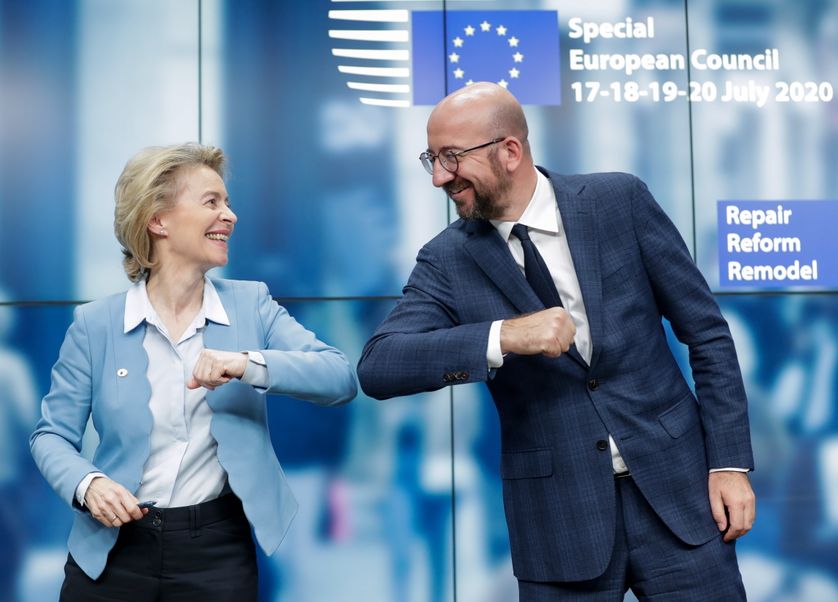 La réaction spectaculaire de la BCE et de la CE, soutenues par le Chef du Conseil de l’UE et le Parlement   ont montré la voie pour empêcher l’effondrement économique et la détresse sociale. On était dans l’urgence. 
 Pour la première fois, on voyait les grandes institutions européennes prendre leur responsabilité d’une façon fédérale sans se laisser prendre de vitesse par les tergiversations des États. 
Surprises et soulagées d’éviter le chaos, les nations se taisent et le Conseil s’incline. Face à la pandémie, l’Europe réagit dans l’intérêt collectif. Il y a eu grâce à la vivacité de réaction d'Ursula von der Leyen, la décision de Christine Lagarde, la volonté d’aboutir du Président du Conseil de l’UE Charles Michel et la constance de la diplomatie française un tournant décisif.
3ème CRISE :24 février 2022              LA GUERRE
On a pas eu le temps de se réjouir longtemps des pas de géant de l’UE dans la prise de conscience d’une citoyenneté européenne. 
On s’est quitté à la fin de la présidence allemande en projetant de confier à la Présidence française du Conseil de l’Union Européenne, la défense commune, un an après, soit le premier semestre 2022 .
L’ ambition de la Présidence française de l’Union européenne  pour assurer la souveraineté et la sécurité de l’UE a  soudé les Citoyens des 27 dans un seul et même sentiment d’appartenance à un destin au-delà de toute espérance.
3ème CRISE       Signes avant-coureurs
-21 août 2013 Bachar El Assad franchit la ligne rouge utilise les armes chimiques  contre son peuple - 30 août 2013 Barack Obama renonce aux frappes préparées contre le régime syrien. 
30 septembre 2015 V. Poutine engage les forces de l'armée russe en soutien à l'armée syrienne.
Le martyr d’Alep, capitale économique du Nord syrien, porte à jamais les stigmates des bombardements russes comme Grosny auparavant en Tchétchénie et Kharkiv et Marioupol aujourd’hui en Ukraine.
Flot de réfugiés : la Turquie, soutien des frères Musulmans, membre de l’Otan et du Marché commun, tient l’Europe en otage par la question des réfugiés.
. 2020, Hmeimim (LATTAQUIÉ) accueille le quartier général des forces russes engagées en Syrie.
création d’une « force opérationnelle permanente de la marine en Méditerranée », rattachée à la flotte russe de la mer Noire. 
envoi de bombardiers  stratégiques de longue portée, armés de missiles hypersoniques 
 2021- Les Russes étendent leur influence jusqu’au Mali par l’envoi de mercenaires Wagner.
3ème crise: la Paix n’est pas le pacifisme
L’aveuglement des Européens a conduit au sacrifice de l’Ukraine aspirée par  les valeurs européennes, celles des Pères fondateurs, la paix dans le respect de l’autre et le partage dans l’intérêt commun. L’Europe construite pour bâtir la paix, est un modèle de réussite et exerce un pouvoir d’attraction sans exercer la moindre force brutale.
 Mais ne confondons avec le pacifisme : blanc-seing à la force brutale.
Ce sont les Pères de l’Europe qui ont projeté, au lendemain du Traité de Paris (1951), la Communauté Européenne de Défense 1954 portée par  René Pleven, définie  Jean Monnet,   rejetée par la France qui l’avait conçue. Dès lors  la construction européenne se développera par  l’économie et non l’intégration politique.
3° CRISE   Les 4 jours qui ont réveillé l’Europe
24 février invasion russe dite opérations spéciales, jusqu’à la veille les Européens  n’y croyaient pas. 
27 février  La Suède rompt avec la neutralité, livre des armes à l’Ukraine et veut rejoindre l’OTAN.
L’Allemagne décide de franchir son interdit et envoie des armes létales (soviétiques) à un pays en guerre. 
27-02-22 l’Allemagne brise le tabou et  annonce d’augmenter  de 100 milliards d’€  par an  le budget militaire 
1er mars NE NOUS LACHEZ  ! L’appel de Volodymyr Zelensky , Président ukrainien, au Parlement Européen. 
11 mars sommet de Versailles Josep Borrell, Haut Représentant de l'Union européenne pour les Affaires étrangères et la Politique de sécurité et  Chef du  Service européen pour l’action extérieure (SEAE) confirme pour la première fois  l’engagement de l’UE qui fournira des armes à l'Ukraine.

Vladimir Poutine a ressuscité l’OTAN de la mort cérébrale
 aura réussi à donner naissance à une Europe géopolitique
A confirmer trois candidatures à l’adhésion à l’UE:  L’Ukraine, la Moldavie, la Géorgie  
A  recréer le climat de  l’URSS avec la terreur , la pénurie, l’exode. S’il pouvait s’en contenter !
3° crise :  le sens de l’Histoire
Ce n’est pas une crise qui est un événement passager,  mais une CATASTROPHE qui désigne un évènement qui bouleverse par un désastre et engendre un tournant. 
Nous avons changé d’époque et nous avons à reconstruire un  monde  nouveau. 
A travers l’Ukraine c’est l’Europe qui est visée, cible des despotes de ce monde, allergiques à la paix et la liberté: 

Le Combat des dictatures contre les démocraties

 Le jeu mortel dans lequel nous sommes entrainés, décidera de notre sort
 
Poutine réussira-t-il  par la destruction et la mort à créer un empire russe, décidant du destin de l’Europe pour la réduire au servage ?

Ou dans un combat commun face à la barbarie, les Européens réussiront-ils à élargir l’UE aux peuples qui y aspirent en créant cette Maison commune dont rêvait Mikaël Gorbatchev,  en quelque sorte  « une Europe de l’Atlantique à l’Oural » .

 C’était le sens de l’histoire, il nous faudra combattre  pour remonter le courant.
7ème jour de l’invasion russe en Ukraine Appel  de Volodymyr Zelensky au Parlement européen